Promising Practices in North-South Youth InternshipsIVCO October 21, 2014 Lima, Peru
Overview
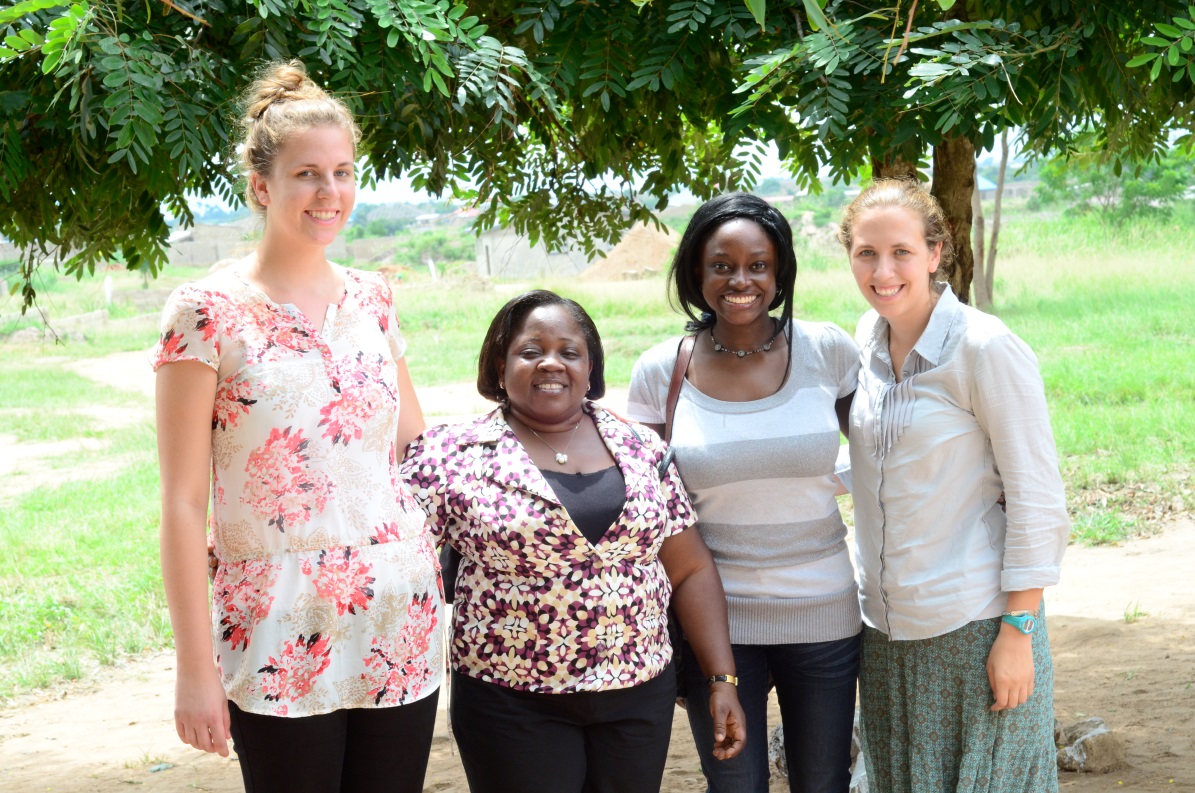 Background

Research findings

Recommendations

Next steps
Canadian student mobility context
While student mobility is a priority, most students are looking to conduct academic coursework abroad
Developed/developing countries
Although internationalization is a priority for universities, most programs focus on developed countries
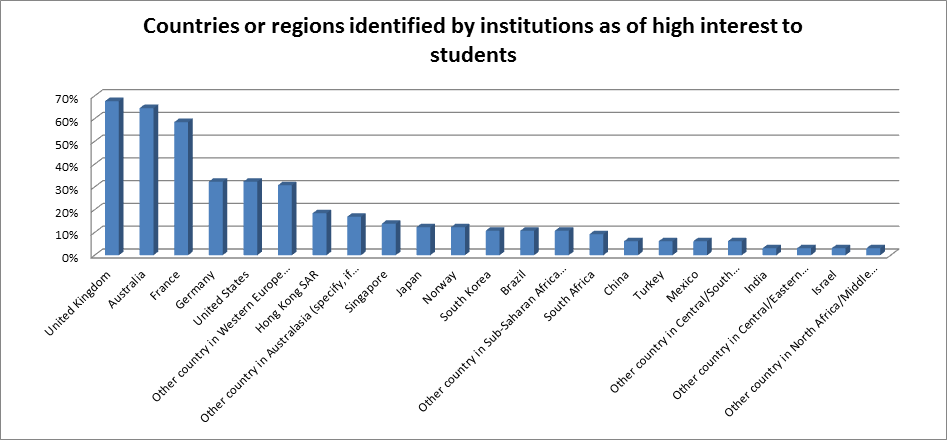 Research methodology and findings
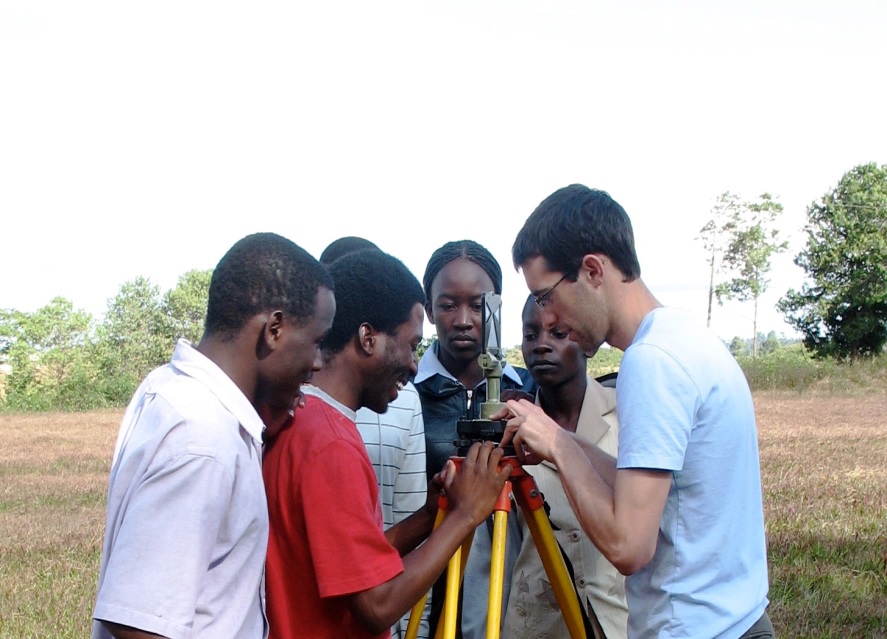 Research questions

Did Students for Development Program (SFD) contribute to development? 

What were the benefits and challenges for host organizations, students and universities?

What actions can be taken in future programs to maximize the benefits for all parties?

Data collection

Review of 952 questionnaires completed after each internship (2009-2013)

Survey of 2005-2012 alumni (301 resp. of 1,105)

Workshop with 27 Canadian university  representatives

Interviews with 12 most active overseas  hosts 

2013 monitoring visits – 32 hosts, 70 interns, 6 uni reps
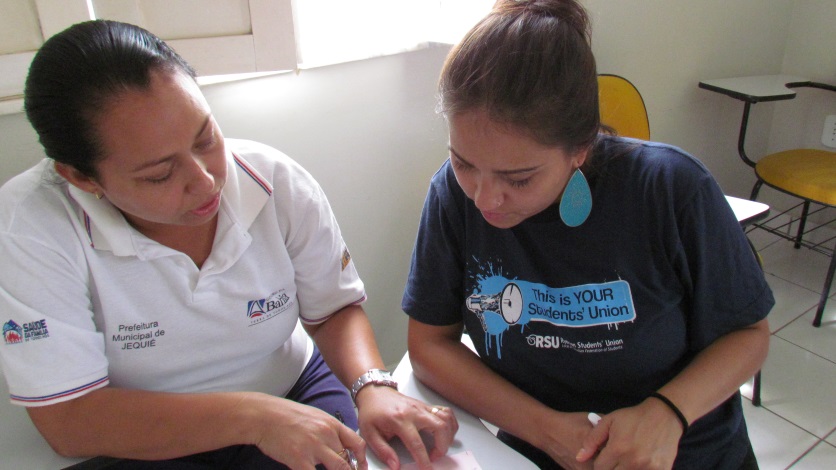 Contributions to development: Hosts
“The intern was able to make a positive contribution to the needs of our organization.” (952)
Host said interns helped them: 

Conduct research and develop policy reports and articles
Develop databases, websites and other IT tools
Organize and deliver workshops and training
Connect with other organizations domestically and internationally
Obtain new sources of funding and materials
Gain new perspectives on their work
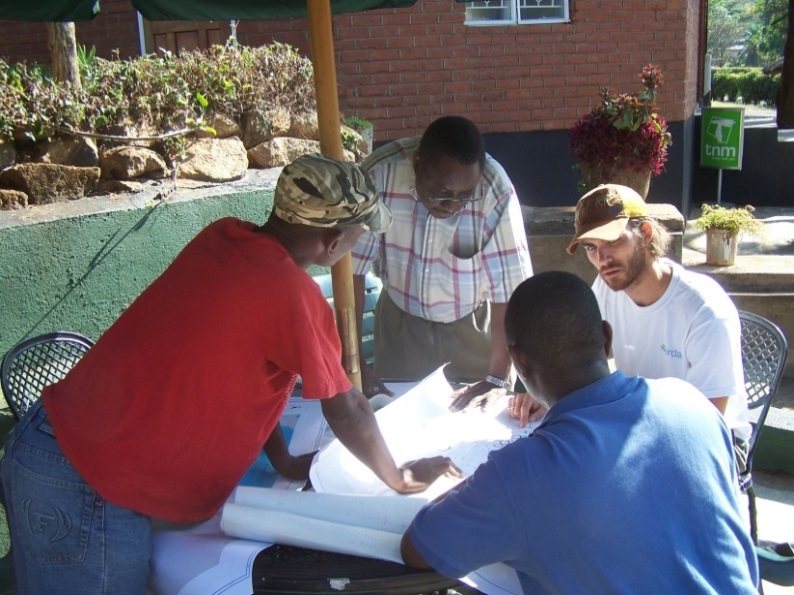 Challenges: Hosts
Contributions to development: Students
“I was able to make a positive contribution to the needs of the host organization.”

952 questionnaires




301 alumni surveys





Canadian interns said internships helped them:

Acquire new knowledge, skills, attitudes, and connections
Increase their commitment to development 
Increase their employability, often in jobs related to 
development
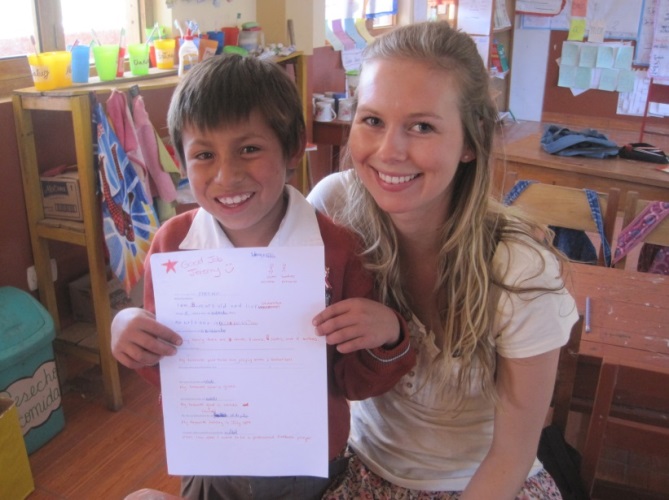 Contributions to development: Students
Challenges: Students
“Overall the university is satisfied with the results of this internship.”  (560)
 






Universities said SFD helped them to:

Inspire students to learn about  and contribute to development, and in some cases pursue international careers
Lead multi-disciplinary teams on development projects
Link their research and teaching to development goals
Strengthen and expand their international partnerships (spin-off activities)
Attract international students to study in Canada
Contributions to development: Universities
Challenges: Universities
Internships require considerable human/financial resources (at the expense of other activities)

Managing expectations and risks

Ensuring students complete reintegration activities

Facilitating processes for obtaining academic credits
Design Recommendations
Develop internships within multi-year projects 

Encourage two-way internships and student connections

Program internships of longer than three months when possible

Provide appropriate funding for internships

Encourage stronger partnership between university and Southern partner based on links for ongoing research, teaching and social engagement

Foster clear communications among all parties, especially regarding objectives and expectations

Track outcomes over the long term
Next Steps
Continue research on understanding of best practices globally
Hold learning workshop in 2015/2016
Develop new internship programs
Thank you! Gracias!For more information please contact:Philip Landonplandon@aucc.caClaire Millingtoncmillington@aucc.ca